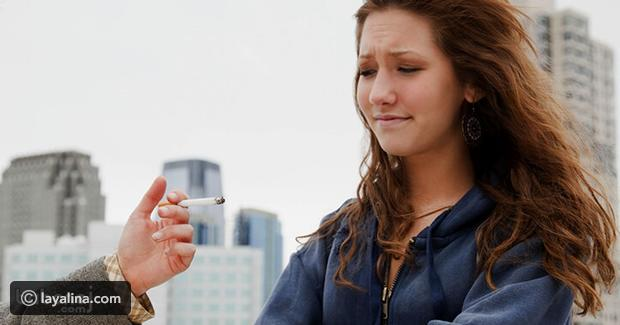 ضغط الاقران
اعداد المعلمة: ايمان دراوشة
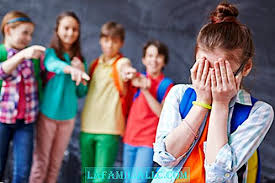 تحدثوا...
في كثير من الأحيان قد تضطر للضحك على نكات ليست مضحكة، أو تذوق طعاماً حار جداً، أو قد تتظاهر بفهم شيء ما لم تفهمه أبداً، أو الموافقة على فكرة أنت ضدها تماماً لمجرد أن الجميع مع هذه الفكرة، أو الامتناع عن فعل شيء تحبه تجنباً لكلام من حولك وتعليقاتهم الساخرة حول ما تفعله.

فبشكل أو بآخر ستؤثر عليك آراؤهم بدراستك وعملك ومكان سكنك وحتى مظهرك الخارجي، في هذا المقال سنتعرف على ضغط الأقران الذي نتعرض له.. ما هو؟ وكيف نواجهه كأفراد وأهالي؟ وهل بالضرورة أن يكون ذو تأثيرات سلبية فقط؟
تجربة آش
https://www.youtube.com/watch?v=JZ7iiuNdgIM
ما هو ضغط الأقران؟
ضغط الأقران (Peer Pressure) أو الضغط الاجتماعي (Social Pressure)، هو عبارة عن تأثير معين، يتعرض له الناس أو الأفراد من قبل أقرانهم، حيث يتم تحفيزهم وتشجيعهم من أجل اتباع عادات وسلوكيات أو تبني قيم ما أو لاتخاذ قرارات عدة، فتتم هذه العملية على الأفراد بصورة دائمة، لكن عندما يتخذ الأشخاص صفة رسمية يتم التأثير عليهم من قبل الأحزاب أو الفئات الأخرى، كما يتخذ ضغط الأقران في معظم حالاته الناحية السلبية وليس الإيجابية.
https://www.youtube.com/watch?v=0HXljjzI9T0
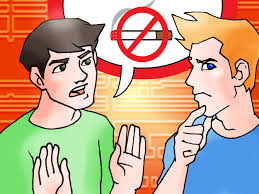 من هم الأقران؟
القرين، هو الشخص الذي ينتمي لذات المجموعة الاجتماعية والفئة العمرية والمستوى الاقتصادي والثقافي، الذين تتشارك معهم في الكثير من السمات والاهتمامات والمصالح، وقد تتوافر بينكم بعض الأشياء المشتركة أو جميعها، حيث يميل معظم الأشخاص لقضاء معظم أوقاتهم مع أقرانهم لاسيما الأطفال والمراهقين والشباب.

ولعل مجموعة الأقران تحل في مرحلة من المراحل مكان الأسرة بالنسبة للمراهق من خلال المشاركة في النشاطات الاجتماعية والترفيهية، إضافة لتأثير هذه المجموعات أو الأقران على السلوكيات الاجتماعية، أي تعزيز بعض السلوكيات أو تغييرها، ولاسيما العدوانية منها أو الجنسية.

حيث أظهرت دراسة أجريت عام 2011 أن الأشخاص الذين لديهم مجموعة أقران يميلون للعدوانية حيث ازدادت لديهم مستويات العدوانية أكثر من غيرهم، وذلك من خلال دراسة طويلة الأمد، تم فيها مراقبة مجموعة من المراهقين الأستراليين عددهم 328 لمدة سنة، تمت الدراسة بمشاركة جامعة غريفت (Griffith University) ومعهد كوينزلاند، كما أنه من أكثر السلوكيات التي تنتشر نتيجة لتأثير ضغط الأقران هي: التدخين، شرب الكحول، المخدرات، بعض السلوكيات العدوانية.
لماذا يتأثر الأفراد بأقرانهم ولاسيما الأطفال والمراهقين؟
يعتمد الأطفال التقليد والمحاكاة كأحد أكثر أساليب التعلم التي يتبعونها لاكتشاف الأشياء الجديدة، لذا هم يخضعون لعملية ضغط الأقران أكثر من غيرهم، فيمتد تأثير الأقران من نوعية الطعام إلى الثياب ونوع الموسيقى التي يستمعون لها، وحتى لطريقة تصفيف الشعر. بالنسبة للمراهقين والشباب فهم يقضون أوقات طويلة مع أصدقائهم وأقرانهم؛ بالتالي يزداد تأثير هؤلاء الأقران كلما أصبح الشباب أكثر استقلالية في حياتهم بعيداً عن الأهل.
ولعل فترة الانتقال من المراهقة إلى مرحلة الشباب هي أحد المراحل الهامة والحساسة في حياة أي شخص، حيث يتحول من طفل يعتمد على الآخرين في معظم جوانب حياته ومتطلباته إلى شخص يحاول أن يكون مستقلاً يتخذ قراراته بنفسه، ويعتمد على ذاته لتلبية احتياجاته، إضافة للتغيرات النفسية والجسدية التي ترافق هذه المراحل، وفي محاولة أن يكون الشخص مستقلاً يحاول تجربة العديد من الأمور الجديدة أو الغريبة، لكن قد تتحول التجربة لشيء خطير؛ يؤثر على حياتهم ويحول هذه المرحلة من المتعة والحيوية إلى المشاكل والاكتئاب واليأس.
"من الصعب جداً مقاومة ضغط الأقران لأننا جمعياً نفضل أن نكون مقبولين في مجتمعاتنا"؛ هذا ما قاله الدكتور لورنس شتاينبرغ (Laurence Steinberg) الخبير في المراهقة وأستاذ علم النفس في جامعة تمبل (Temple University) وجامعة كاليفورنيا، في كتابه عصر الفرصة (Age of Opportunity)، الذي يتحدث عن المراهقين وكيفية التعامل معهم.
ضغط الأقران والصحة.. كيف يؤثر الأصدقاء على اختياراتك
غالبا ما تقدم المطاعم وجبات ضخمة، لذا لا تحمّل نفسك ما لا تطيقه ولا تجبرها على إنهاء وجبة بعد شعورك بالشبع؛ لذا يمكنك تناول الوجبة ببطء والتوقف عن الأكل عندما تشعر بالامتلاء، أو مشاركة الوجبة مع شخص آخر إنها عادة صحية واقتصادية أيضاً.

عندما نخرج مع أصدقائنا يكون قرار تناول الطعام موجوداً بيد الوجبات السريعة بلا شك، لذا عليك عدم الإكثار من السكريات والوجبات السريعة، وعندما تتعرض لتعليقات من أصدقائك إن طلبت عصير فواكه في الكافتيريا بدلاً من رقائق البطاطا المقلية، أو حساء الخضار بدلاً من الهامبرغر، كن واثقاً باختياراتك والتزم بها، ولا ترضخ لشعور أنك مختلف عن أقرانك أو لا تشبههم، سيزول هذا الشعور حالما يعتادون عليك.
قرار المجموعة
قرار التلميذ
مستوى منخفض من الخطر
اتخاذ القرار
قرار المجموعة
مستوى عال من الخطر
عندما يكون اتخاذ القرار من التلميذ نفسه يكون الخطر اقل لانه يستطيع التفكير والقرار بصورة سليمة. بينما عندما يكون اتخاذ القرار مع تاثير المجموعة على الفرد يكون القرار ذا مستوى عالي من الخطورة لان القرار يكون بسبب ضغط المجموعة على الفرد.
كيف يمكن للأقران سرقة الأوقات المفيدة منك؟
قد يدعوك الأصدقاء لقضاء عطلة نهاية الأسبوع ومشاهدة الأفلام على التلفزيون أو العاب الفيديو لساعات طويلة، بدلاً من ذلك، يمكنك اقتراح أفكار مختلفة كالذهاب للنادي أو السباحة، أو محاولة اكتشاف أماكن جديدة في المنطقة أو خارجها والاستمتاع بالوقت دون هدره على أشياء غير مفيدة.
مواقع التواصل الاجتماعي عززت هدر الوقت بين الأقران
تعتبر هذه المواقع في عصرنا الحالي أكثر وسائل الاتصال والتواصل استخداماً، لذا يمكنك بدلاً من هدر الوقت في التصفح والدردشة فقط، مشاركة بعض العادات الصحية مع أصدقائك، أو أن تتحداهم في اللياقة وغيرها من الأمور.

إضافة لمشاركة بعض الهوايات والاهتمامات ومتابعتها، وتشجيع الآخرين على ممارسة الهوايات التي يحبونها كرياضة أو فن أو غيرها. إن وجدت بعض الأشخاص يروجون لعادات غير صحية، أو يتهكمون لما تقوم به، عليك التفكير جدياً بإلغاء متابعتهم أو حتى صداقتهم على مواقع التواصل الاجتماعي!
كيف يكون ضغط الأقران إيجابياً؟
مثلما يستطيع الآخرون التأثير علينا وعلى قراراتنا بشكل سلبي، يمكن أن يتخذ هذا التأثير ناحية إيجابية، لاسيما في المنافسة من أجل الدراسة والتحصيل العلمي وممارسة الرياضة، إضافة لاتباع عادات صحية في الحياة، وحماية أنفسنا من التعرض للأذى، أو للمشاركة في أنشطة تطوعية تفيد الآخرين وغير ذلك.

يتحول في هذه الحالة تأثير الأقران إلى تثقيف الأقران؛ أي الإيجابي وليس السلبي، هذا الأسلوب يتبعه الأشخاص الذين ينتمون لمنظمات صحية، من أجل نشر المفاهيم الجيدة وتصحيح أخرى في المجتمع من خلال الشباب للشباب أنفسهم، مثل شبكة تثقيف الأقران الشباب (Youth Peer Education Network) الموجودة في حوالي 50 دولة حول العالم، حيث تتلقى دعماً من صندوق الأمم المتحدة للسكان، وتعمل على قضايا صحية وشبابية من خلال تثقيف الأقران.

كما يلعب الأقران دوراً كبيراً في التطورات الاجتماعية والعاطفية للأطفال والمراهقين خلال مسيرة حياتهم، لذا عندما يكون هذا التأثير سلبياً قد يدفع الأقران والأصدقاء؛ الشخص للتسرب من المدرسة والهروب من الحصص الدراسية والسرقة والغش، إضافة للانخراط بأعمال خطيرة أو عدائية، والتدخين وشرب الكحول والإدمان على المخدرات، وغيرها من الأمور.
كيف نحمي أنفسنا من ضغط الأقران؟
قد يغير موقف ما حياتنا كلها، لذا يشكل ضغط الأقران مشكلة كبيرة بالنسبة للمراهقين والشباب الذين لا يستطيعون مقاومته، لكن دائماً عزيزي القارئ يمكنك التصرف ومنع كل شيء وأي شيء لا يناسبك ويشعرك بعدم الراحة، لذا يمكنك ببساطة اتباع ما يلي:
البقاء بعيداً عن الأشخاص الذين يحاولون إرغامك على القيام بأشياء تبدو خطيرة وغير مريحة، لذلك لا تحزن من مفارقتهم، ستشعر بالراحة وأنت تفعل ما تريد وليس ما يريده الآخرون.
أن تتعلم قول "لا" بشكل واضح وصريح عندما لا تريد أن تفعل شيئاً ما، وأن تتعلم كيف تخرج من الحالات غير الآمنة والخطرة، وتتطلب المساعدة إن لم تستطع فعل شيء.
البقاء مع الأشخاص الذين يقاومون ضغط الأقران من حولهم ويقولون: "لا" لأمور لا يريدون القيام بها.
إن كنت تعاني من ضغط أقرانك ولا تعرف كيف تتعامل مع هذا الوضع عليك طلب استشارة أحد الأشخاص البالغين الذين تثق بهم، كالوالدين أو المعلم أو أحد الأقرباء.
اشغل نفسك بنشاطات دائمة وجديدة، لكي تتعلم أشياء مفيدة وممتعة، تبقيك على تواصل مع أقرانك بطريقة جيدة.
سائق جديد
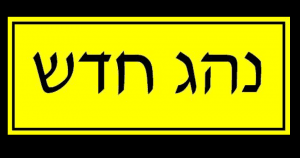 اعداد المعلمة: ايمان دراوشة
سائق جديد -
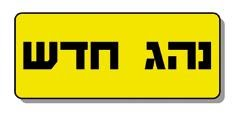 يُعرف السائق "بالسائق الجديد" لمدة سنتين من يوم نجاحه في الامتحان العملي وحصوله على الرخصة. خلال هذه الفترة تقع عليه شروط خاصة ويتطلب منه الحفاظ أكثر على قوانين السير.
من أجل متابعة "السائق الجديد" وتصرفاته على الطريق، يُمنح في أول سنتين رخصة قيادة "مشروطة" (על תנאי). في نهاية السنتين يتم تجديد رخصة "السائق الجديد" فقط في حال عدم إدانته بإحدى المخالفات التي نصها القانون بموجب الإضافة الثالثة (התוספת השלישית)، المذكورة أسفل الصفحة. في هذه الحالة ستضع سلطة الترخيص شروطًا جديدة خلالها يعود السائق كـ "سائق جديد" مرة أخرى!

أما إذا حرص "السائق الجديد" على الحفاظ على كل الشروط متجنبًا المخالفات التي نصها القانون بموجب الإضافة الثالثة (תוספת שלישית) فإنه في نهاية فترة "السائق الجديد" يتم تجديد رخصته لمدة 5 سنوات فقط، خلالها يتوجب عليه الاشتراك بدورة استكمال في السياقة ـ קורס רענון.
يتوجب على سائقين جدد قيادة سيارة بمرافقة شخص بالغ خلال فترة ستة أشهر من يوم تلقيهم رخصة السياقة. خلال 3 أشهر يتعين على السائقين الجدد قيادة السيارة بمرافقة كاملة (نهارًا وليلا)، وخلال 3 أشهر أخرى تقتصر المرافقة على ساعات الليل.
يتوجب على سائق جديد من الشبان استكمال  برنامج المرافقة والذي يشمل 50 ساعة على الأقل من القيادة بمرافقة شخص بالغ، 20 ساعة منها على شوارع داخل مدن و15 ساعة على شوارع بين مدن و15 ساعة في الليل.
الأشخاص الذين يمكن لهم أن يكونوا مرافقين شريطة عدم كونهم ثملين أثناء المرافقة:

أصحاب رخصة سياقة في نفس نوع من المركبة منذ خمس سنوات على الأقل، تتجاوز أعمارهم 24 عامًا. وإذا كانوا معلمي سياقة بإمكانهم مرافقة السائق الجديد حتى قبل سن 24 عامًا.
أصحاب رخصة سياقة سارية في نفس نوع من المركبة منذ ثلاث سنوات على الأقل، شريطة أن يكون عمرهم 30 عامًا فما فوق.
المتطلبات من "السائق الجديد"
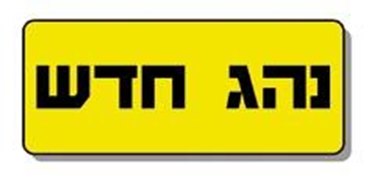 1. لافـتة "נהג חדש
يجب إبراز لافتة נהג חדש في حواشي الزجاج الخلفي في المركبة الخصوصية. الهدف من هذه اللافتة هو إعلام باقي السائقين بوجود سائق قليل الخبرة أمامهم، من أجل التحلي بالصبر وأخذ الحيطة والحذر. إن قيادة المركبة بدون هذه اللافتة يعتبر مخالِفـًا للقوانين، كذلك الأمر بالنسبة لمن يقود مع اللافتة في حين أنه مُعفى – أي أنه ليس "سائق جديد".
2.  السياقة مع سائق مرافق
كل "سائق جديد" عمره أقل من 24 سنة، يجتاز الامتحان العملي (טסט)، مُلزم بالقيادة في حين يرافقه سائق مرافق لمدة 3 أشهر (في النهار والليل)، ويُلزم أيضًا بـ 3 أشهر إضافية، بمرافق خلال الليل فقط، من الساعة 9:00 مساء وحتى الساعة 6 صباحًا.
من هو السائق المرافق (מלווה)؟
هو كل من لديه رخصة قيادة سارية المفعول لنفس نوع المركبة، ومعه هذه الرخصة منذ 5 سنوات على الأقل وبلغ من العمر 24 عامًا.
        أو 
هو كل من لديه رخصة قيادة سارية المفعول لنفس نوع المركبة، ومعه هذه الرخصة منذ 3 سنوات وعمره لا يقل عن 30 عامًا.
على "السائق الجديد" أن يقود المركبة خلال الأشهر الثلاث الأولى من يوم حصوله على الرخصة فقط في حين يجلس بجانبه مرافقًا الذي يفي بالشروط أعلاه.
ملاحظة - كل من يقود : دراجة نارية، تراكتور، تراكتورون فإنه غير ملزم بمرافق.
3.  تحديد عدد الركاب
لا يسمح للـ "سائق الجديد" بقيادة المركبة وبصحبته أكثر من راكبين حتى عمر 21 عامًا. أما في حالة كان بصحبته مرافق يفي بالشروط أعلاه فإن "السائق الجديد" معفي من تحديد عدد الركاب.
4.  الخطوة بعد أشهر المُرافقة
بعد مرور نصف سنة من المُرافَقة ومن أجل الحصول على رخصة ثابتة يجب التوجه إلى مكتب الترخيص وتقديم شهادة اثبات من المُرافق حسب البيان المطبوع على ظهر الرخصة المؤقتة (التصريح) والتي يُصرّح بها السائق الجديد أنه قاد السيارة مع مرافق لمدة 50 ساعة مقسمة على النحو التالي:
السياقة مع المُرافقة لمدة 20 ساعة على الأقل في طريق بلديّة.
السياقة مع المُرافقة لمدة 15 ساعة على الأقل في طريق غير بلديّة.
السياقة مع المُرافقة لمدة 15 ساعة على الأقل في الليل.
بالإضافة إلى ذلك يتلقى الطالب مع رخصته الجديدة نشرة إرشاد مفصل فيها القانون الجديد باللغتين العبرية والعربية، وكذلك
قائمة بالمخالفات التي تحرمه من الرخصة نهائياً.
5.  دورة استكمال بالسياقة (קורס רענון)
دورة الاستكمال هذه معدة للـ "سائق الجديد" الذي مرت على رخصته مدة 3 سنوات أو من أتم من العمر 21 عامًا.
مدة الدورة 9 ساعات، وهي تحتوي على المواد النظرية التالية:
* الطريق وأقسامه.                                * إشارات المرور والإشارات على سطح الطريق.
* واجب الحذر العام.                              *  مكان المركبة في الشارع واستعمال المسالك.
* الحفاظ على المسافة.                            *  السرعة.
* المؤشرات                                        * السلوك والتصرف في الطريق وإعطاء حق الأولية في المفترق والطريق.
* المشاة وراكبي الدرجات الهوائية.              *  ملتقى سكة حديد.
* التجاوز.                                          *  التصرف في أعقاب حادث.
* السفر بالليل وبظروف صعبه.                  *  السفر بحواشي الطريق.
* انحرافات وانعطافات.                           *  انعطافات الحذوة والسفر للخلف.
5.  الامتناع عن المخالفات الثقيلة
في حالة ضبط "السائق الجديد" أثناء قيامه بمخالفات ثقيلة، بإمكان سلطة السير أن تطلب منه إعادة امتحان السياقة النظري أو العملي أو الفحوصات الطبيّة، قسمًا من هذه الطلبات أو كلها. وإلى حين إتمام تلك الشروط تُسحب رخصة "السائق الجديد"، وبعد استعادتها سيعتبر "سائق جديد" مرة أخرى لمدة سنتين إضافيتين.
المخالفات التالية تعتبر مخالفات صعبة حسب الإضافة الثالثة، والتي حسبها لا يتم تجديد الرخصة للـ "سائق الجديد"
قيادة مركبة لا تناسب نوع رخصة السائق أو عدم القيادة حسب الشروط المسجلة في رخصة السائق. 
سائق استخدم مركبته وأدين بتهمة تنفيذها تم بسبب قيادته للمركبة. 
سائق أدين بتهمة اغتصاب تمت بواسطة قيادته للمركبة. 
عدم توقف المركبة قبل ملتقى سكة الحديد. 
إذا تورط السائق بحادث سير فيه تعرض شخص ما للإصابة. 
إذا قام السائق بمخالفة ما وحسبها أصدرت المحكمة قرارًا يقضي بسحب الرخصة لمدة 3 أشهر أو أكثر. 
عدم انصياع سائق المركبة للإشارة الضوئية وعدم إعطاء حق الأولوية. 
قيادة المركبة تحت تأثير المخدرات أو المشروبات الروحية. 
تجاوز مركبة بشكل غير قانوني.
قيادة المركبة بسرعة تزيد عن تلك المنصوصة في القوانين. 
تجاوز ملتقى سكة حديد في مركبة المعدة لنقل 11 راكبًا أو أكثر في حين أن الملتقى ليس معبدًا بالأسفلت أو الباطون. 
سائق لم يبلغ عن حادث سير أو حتى لم يقدم المساعدة للمصابين في حادث السير.
شكرا على الاصغاء